Universidad Autónoma del Estado de Hidalgo
Taller de inducción a la vida universitaria 
enero junio 2021.
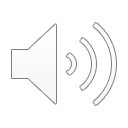 DOCENCIA
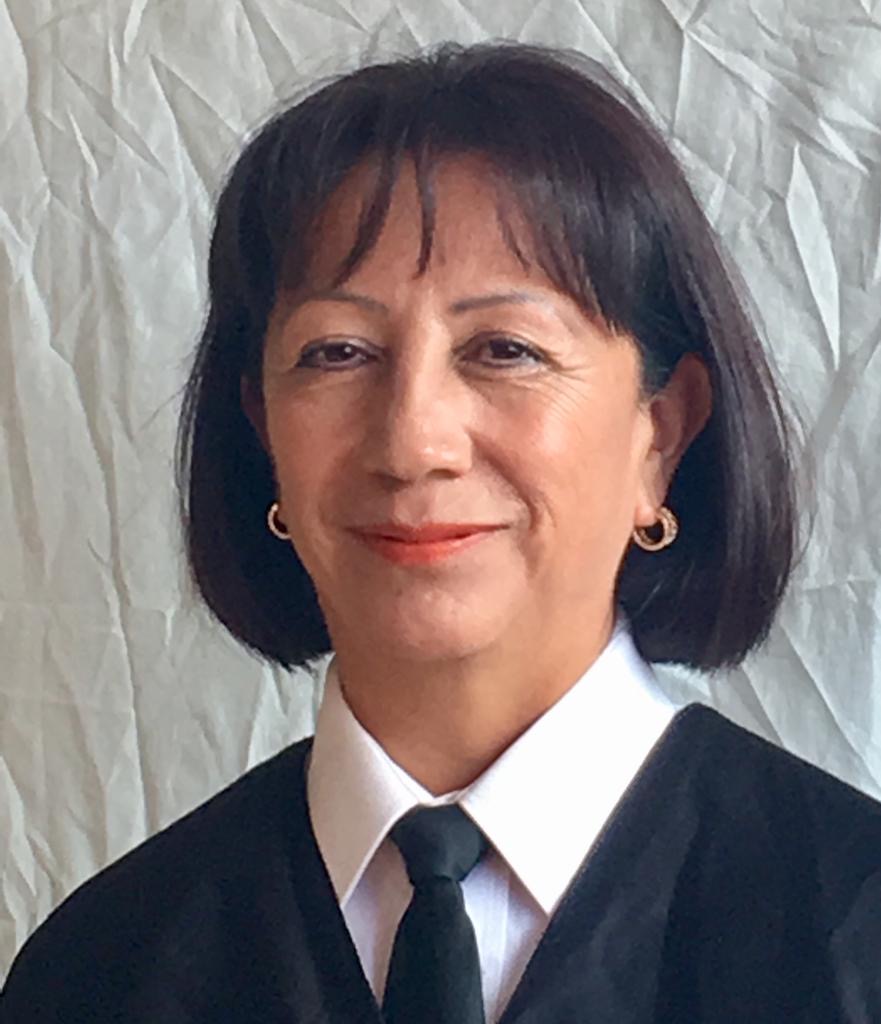 M. C. Esp. Maricela Guevara Cabrera
maricela_guevara@uaeh.edu.mx
Area de Docencia Quinta etapa
Instituto de Ciencias de la Salud ICSa UAEH
Ext. 4308
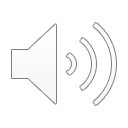 2
DOCENCIA
DEL LATIN DOCERE QUE SIGNIFICA ENSEÑAR.

EN ESTA COORDINACIÓN TRABAJAMOS DE MANERA CONJUNTA CON UN EQUIPO QUE AL UNIR ESFUERZOS GARANTIZAMOS UN BUEN DESEMPEÑO EN EL PROCESO DE ENSEÑANZA-APRENDIZAJE.
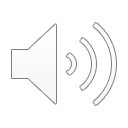 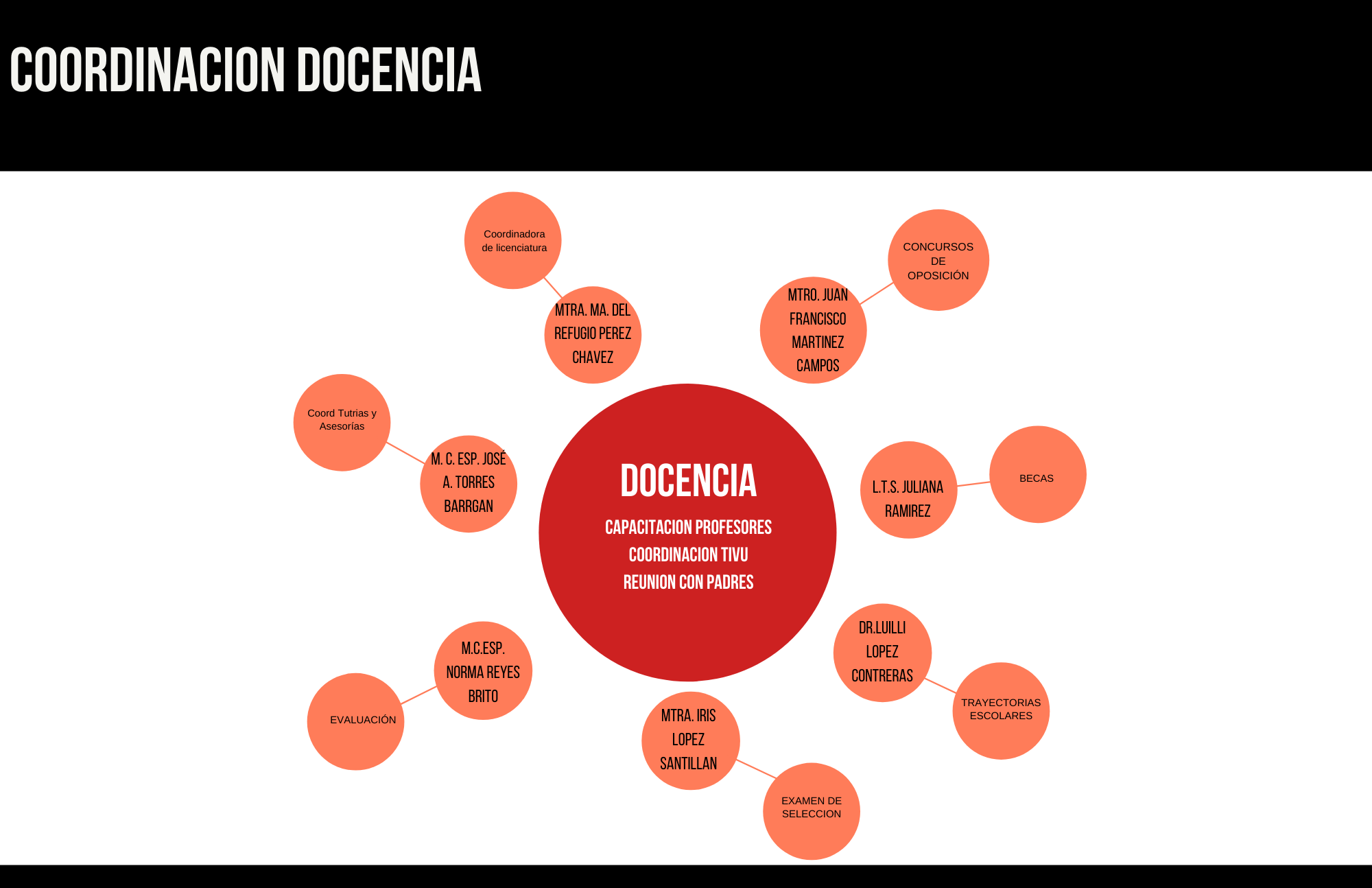 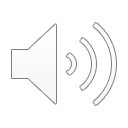 CAPACITACION DE PROFESORES
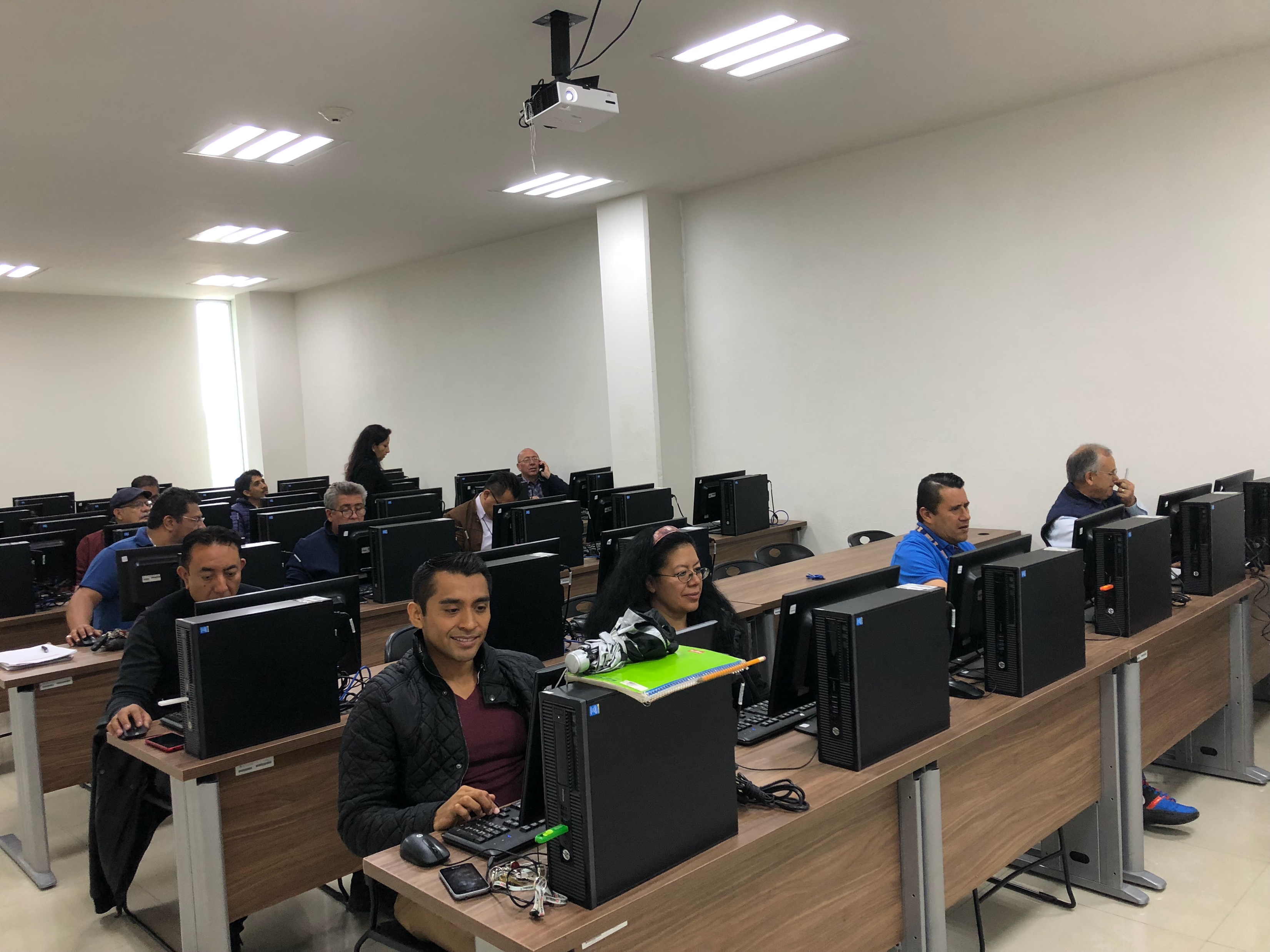 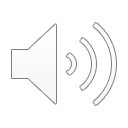 COORDINACIÓN DEL TIVU
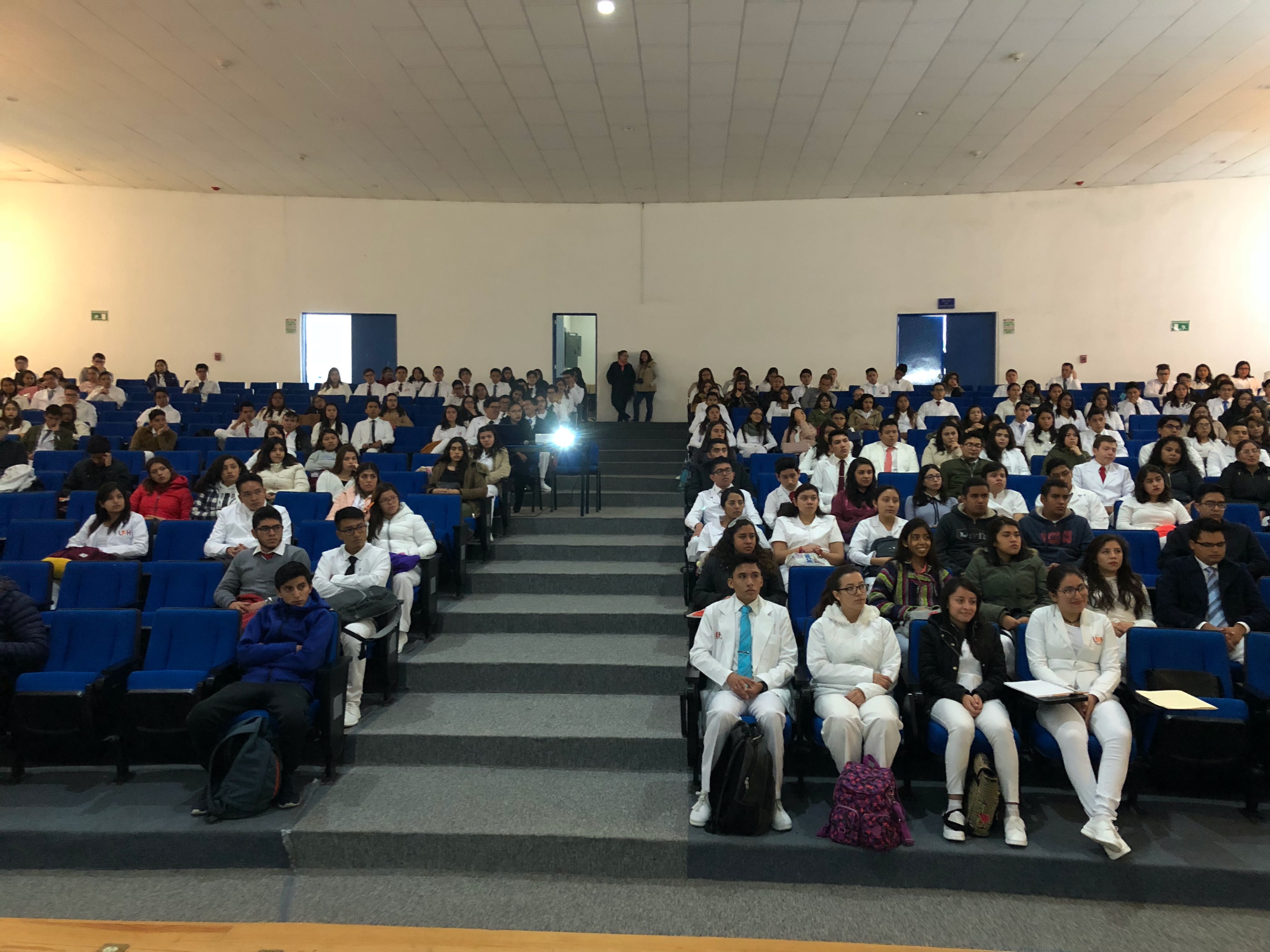 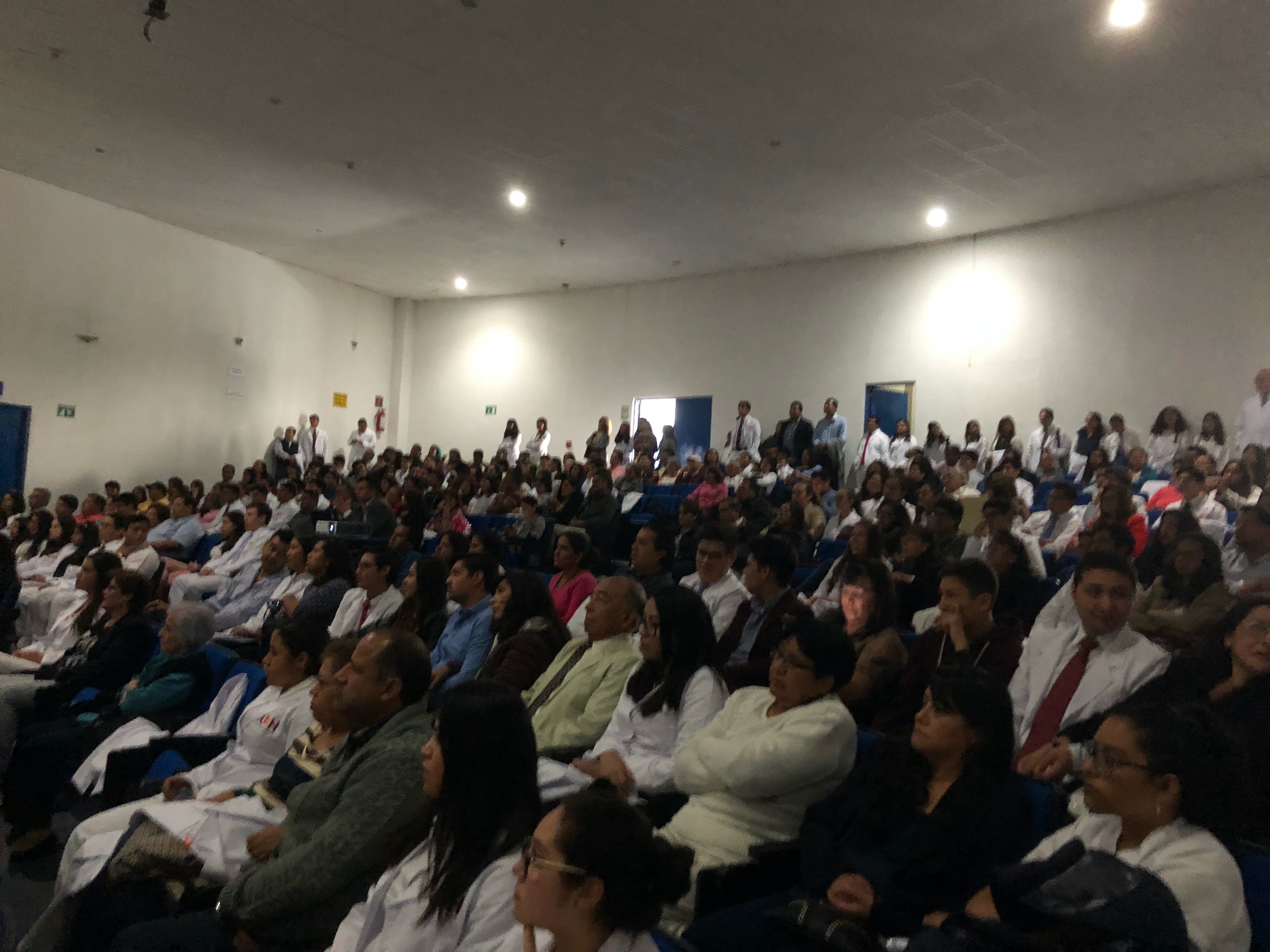 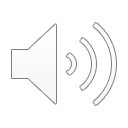 REUNIONES CON PADRES DE FAMILIA
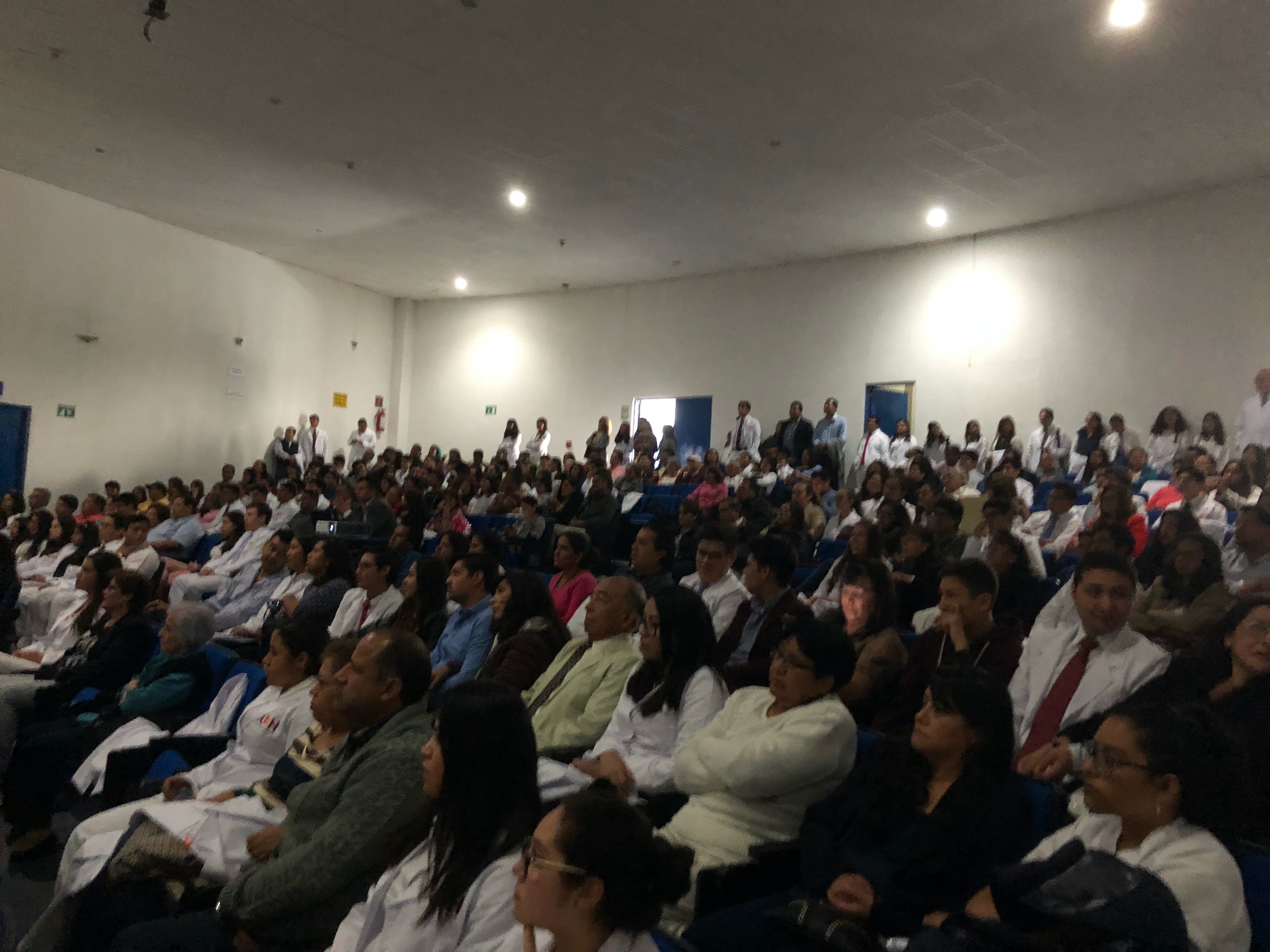 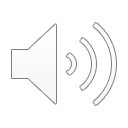 CEREMONIA DE INVESTIDURA DE LA BATA BLANCA
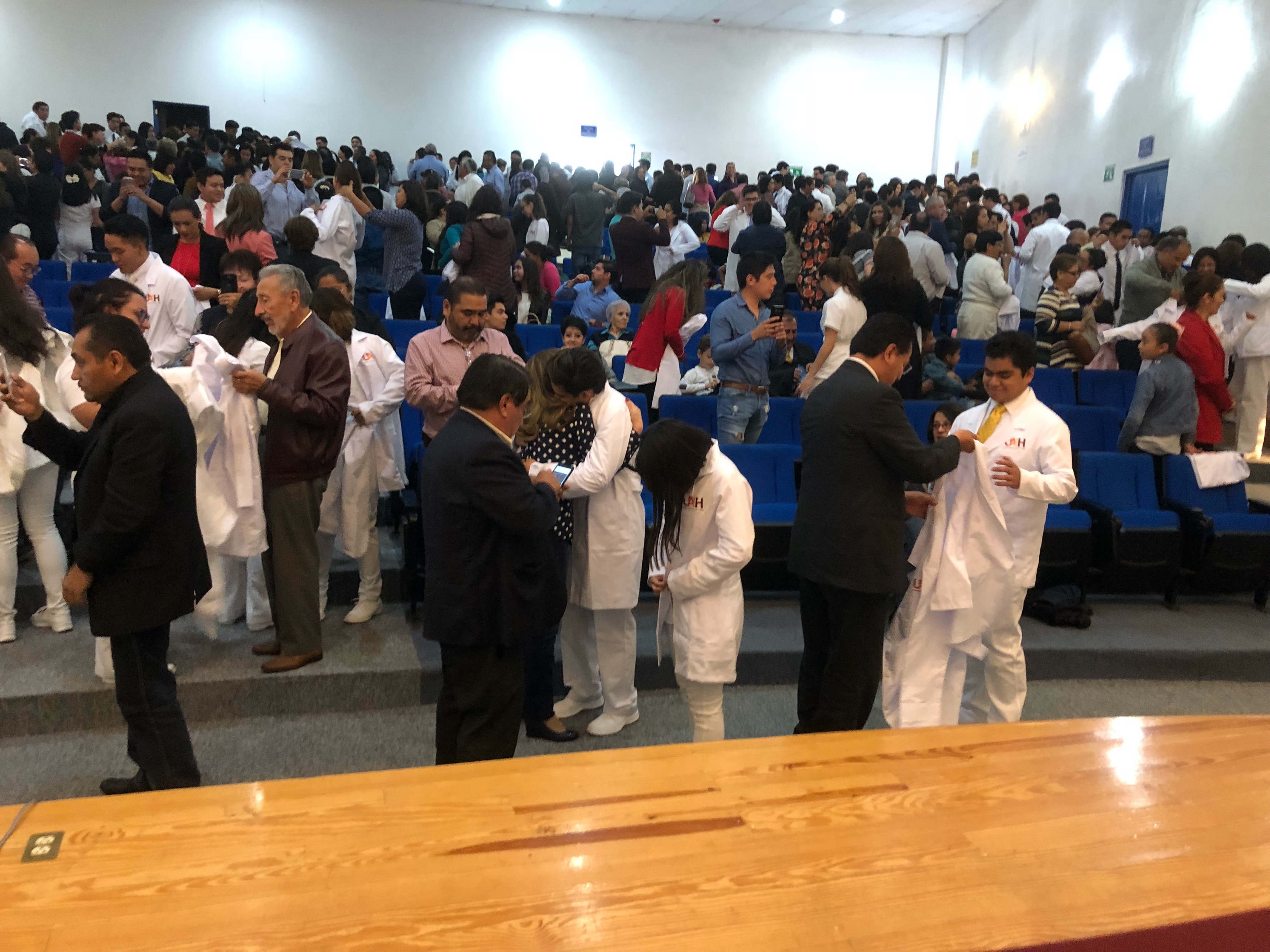 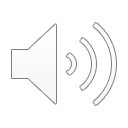 SOCIEDAD DE ALUMNOS ICSA
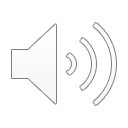 GRACIAS POR SU ATENCIÓN
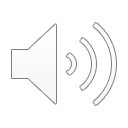